CHÀO MỪNG CÁC EM ĐẾN VỚI TIẾT HỌC!
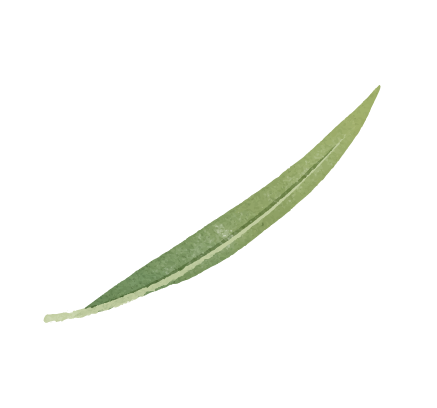 KHỞI ĐỘNG
Thái Bình Dương và Đại Tây Dương bao phủ khoảng bao nhiêu phần bề mặt Trái Đất? Thái Bình Dương bao phủ nhiều hơn Đại Tây Dương bao nhiêu phần bề mặt Trái Đất?
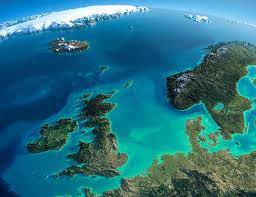 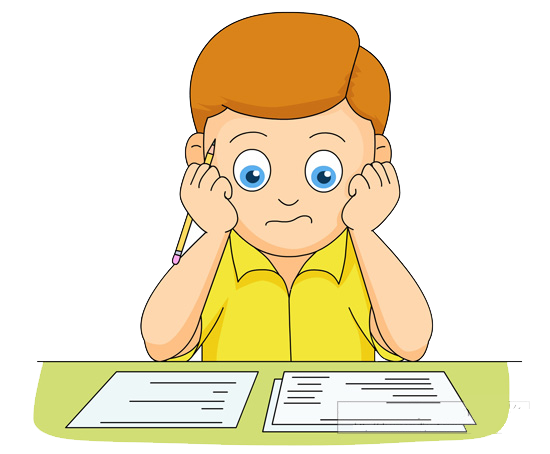 BÀI 3. 
PHÉP CỘNG, PHÉP TRỪ PHÂN SỐ
(3 tiết)
NỘI DUNG
I. PHÉP CỘNG PHÂN SỐ
1. Quy tắc cộng hai phân số
2. Tính chất cộng hai phân số
II. PHÉP TRỪ PHÂN SỐ
1. Số đối của một phân số
2. Quy tắc trừ hai phân số
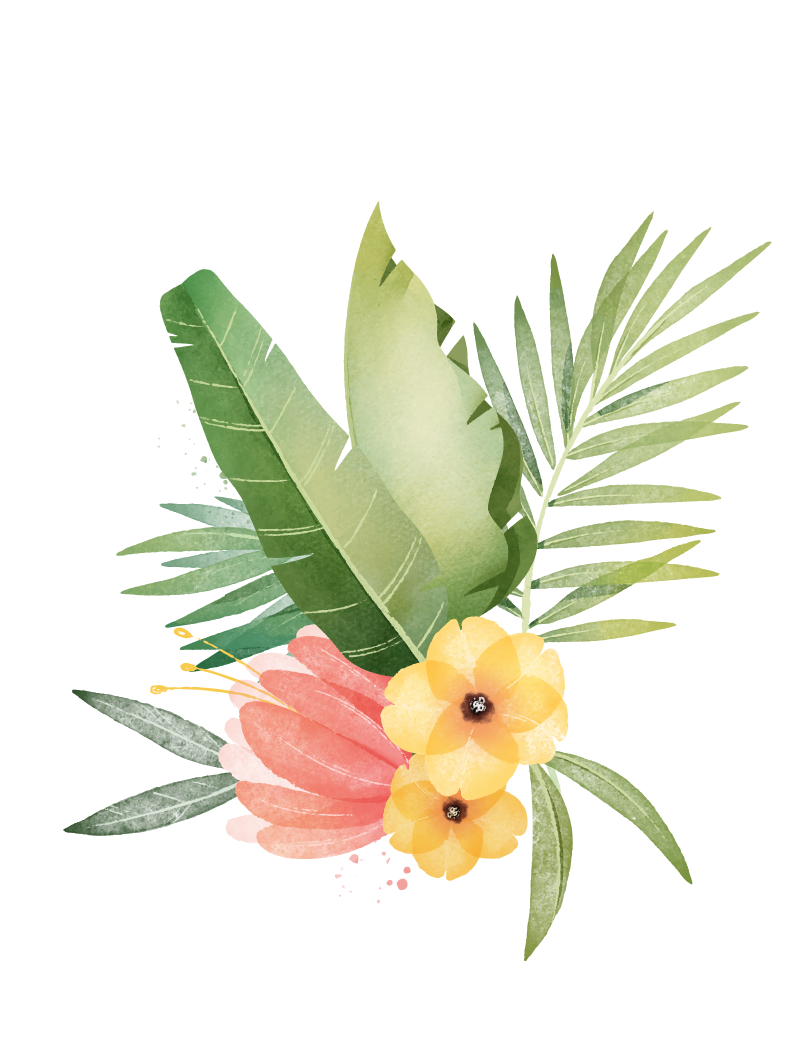 PHÉP CỘNG PHÂN SỐ
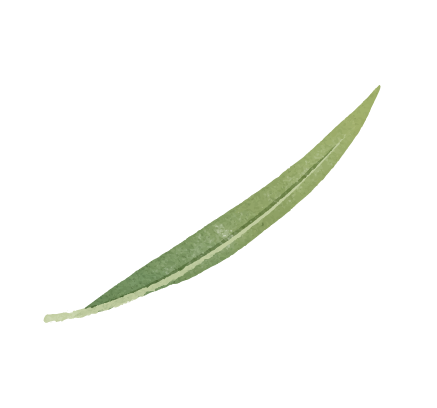 1. Quy tắc cộng hai phân số
Thực hiện cộng hai phân số sau:
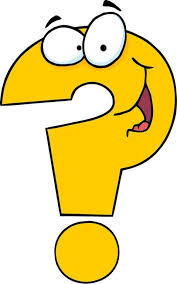 Em hãy nhắc lại quy tắc cộng hai phân số cùng mẫu đã học ở tiểu học?
Giải:
Quy tắc cộng hai phân số cùng mẫu
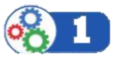 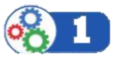 Quy tắc cộng hai phân số không cùng mẫu
Muốn cộng hai phân số không cùng mẫu, ta quy đồng mẫu những phân số đó rồi cộng các tử và giữ nguyên mẫu chung.
Tính:
Luyện tập 1.
Giải:
2. Tính chất của phép cộng phân số
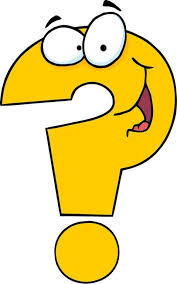 Hãy nêu các tính chất của phép cộng số tự nhiên.
Giống như phép cộng số tự nhiên, phép cộng phân số cũng có các tính chất giao hoán, kết hợp, cộng với số 0.
a) Tính chất giao hoán:
b) Tính chất kết hợp:
c) Cộng với số 0
Luyện tập 2.
Tính một  cách hợp lí:
Giải:
LUYỆN TẬP
1. Tính:
Giải:
2. Tính một cách hợp lí:
Giải:
LUYỆN TẬP
1. Tính:
Giải:
2. Tính một cách hợp lí:
Giải:
6. Tìm x, biết:
Giải:
Giải:
VẬN DỤNG
HOẠT ĐỘNG CẶP ĐÔI
Yêu cầu: Hai bạn cùng bàn thảo luận hoàn thành các bài tập trong phiếu bài tập.
Thời gian: 8 phút
PHIẾU BÀI TẬP
CỦNG CỐ
Muốn cộng trừ hai phân số không cùng mẫu, ta làm như thế nào?
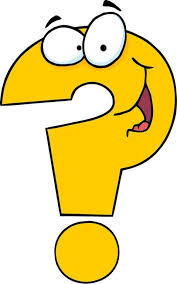 * Lưu ý: Khi bỏ dấu ngoặc trong một biểu thức cần lưu ý đến dấu xuất hiện trước dấu ngoặc
HƯỚNG DẪN VỀ NHÀ
- Hoàn thành bài tập còn lại trong SGK và các bài tập trong SBT.
- Chuẩn bị bài mới “Phép nhân, phép chia phân số”.
CẢM ƠN CÁC EM ĐÃ CHÚ Ý BÀI GIẢNG